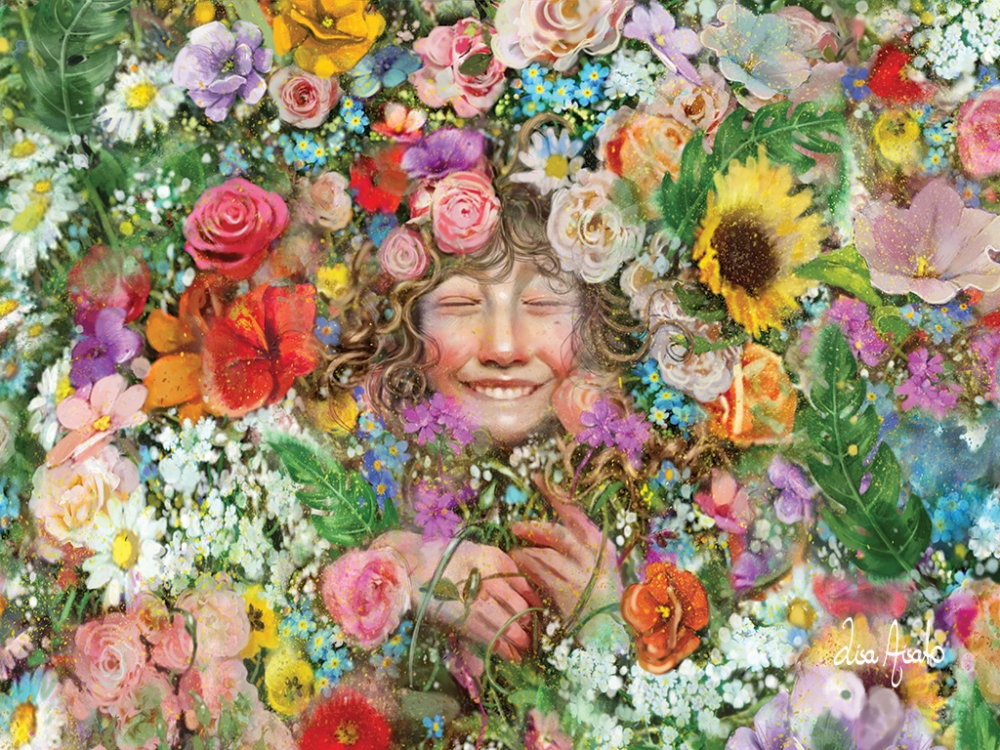 Foreldremøte
8.klasse 2022-2023
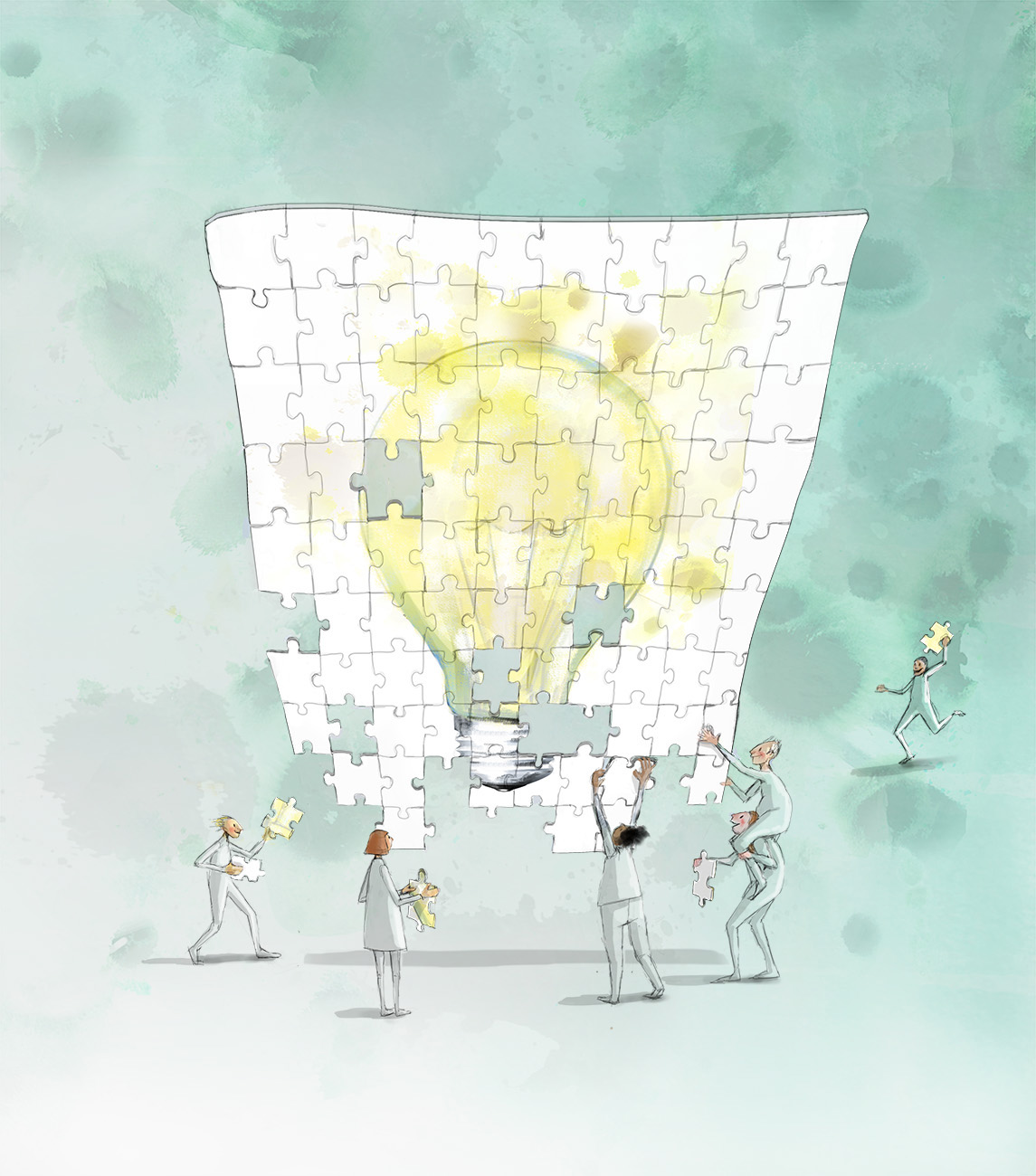 Agenda
Rektor ønsker velkommen
Helsesykepleier, fritidsklubb-leder og uteseksjonen presenterer seg selv
Informasjon fra skolen v/rektor
Klassemøter
SKOLEHELSETJENESTEN
Helsesykepleier ved Rennesøy skole:
Katrine Granhøy Gundersen

Trefftid: Mandag, onsdag og fredag

Kontakt oss i helsenorge.
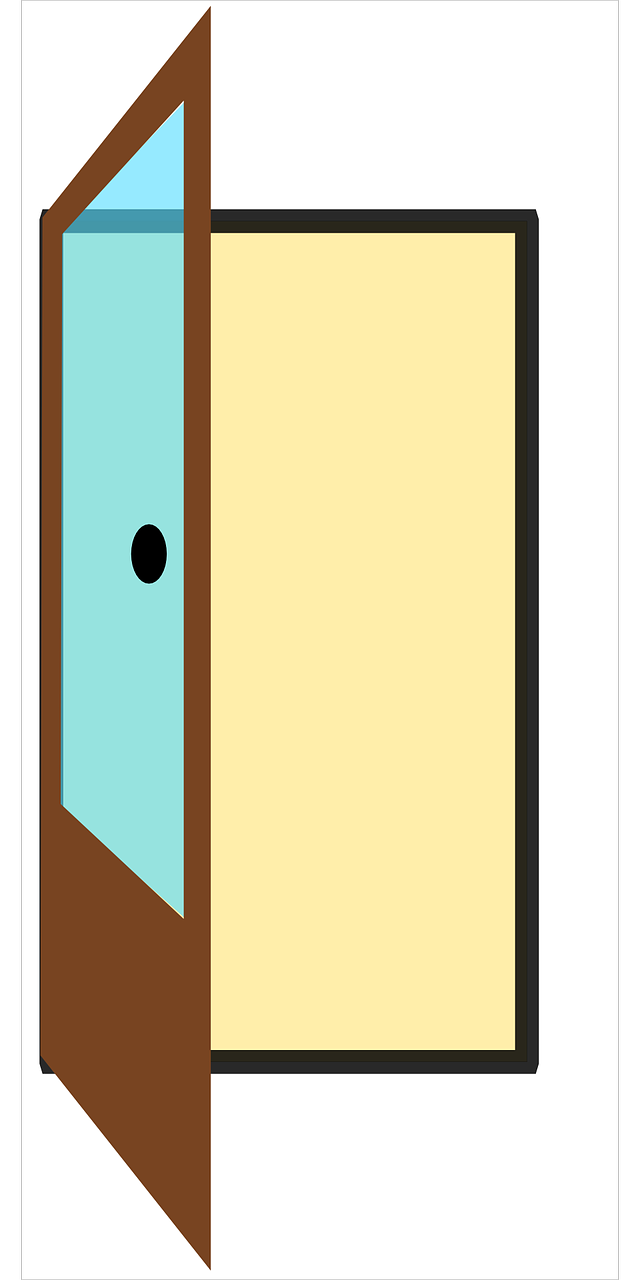 Kontakt:
Elevene kan komme innom eller foreldre/foresatte kan ta kontakt via helsenorge. 

Helsesykepleier på barneskolen kan ha gjort avtale med elev/foreldre/foresatte om at helsesykepleier på ungdomsskolen skal ta kontakt med eleven.
4
4
Skolehelsetjenesten
Hovedoppgaver
8. trinn:
Helsesykepleier har klasseundervisning om temaer knyttet til helse og trivsel
Elevene får tilbud om en helsesamtale og tilbud om måling av høyde og vekt 

9. trinn:
Undervisning i seksuell helse

10. trinn:
Tilbud om 1 kombinasjonsvaksine Boostrix Polio (mot difteri, stivkrampe, kikhoste og polio)
Informasjon om helsetjeneste i videregående skole

Ellers åpen dør, samtaler, undervisning og grupper
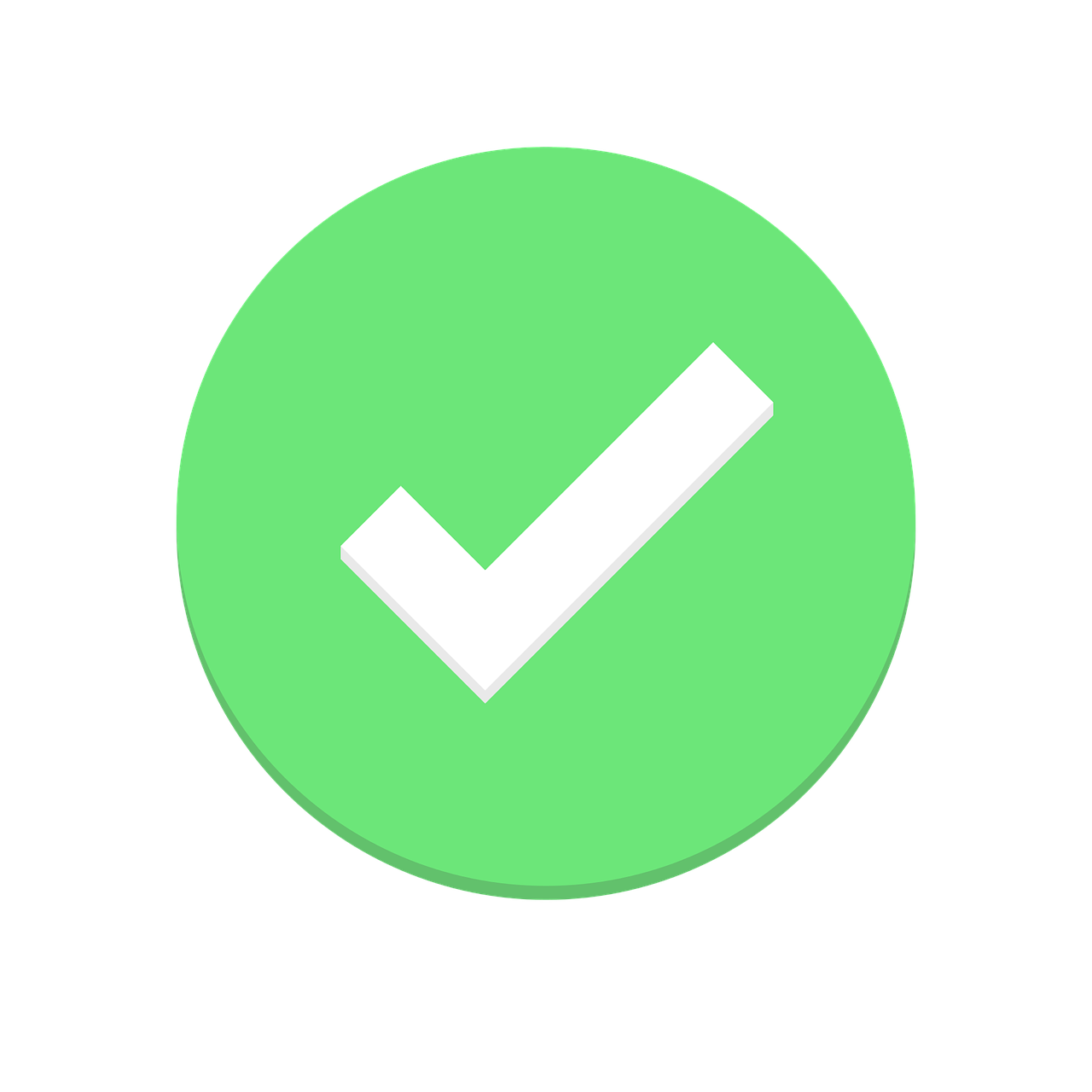 5
Skolehelsetjenesten
Vi jobber sammen
Skolehelsetjenesten er tverrfaglig og har i tillegg til helsesykepleier også faggruppene psykolog, (lege), fysioterapeut og ergoterapeut. Vi samarbeider med lærere, miljøterapeut, PPT, fastleger, barnevern, uteseksjonen og andre aktuelle instanser.

Skolehelsetjenesten har et utvidet tilbud gjennom Helsestasjonens familiesenter, der jobber flere fagpersoner sammen. Familiesenteret tilbyr også ulike kurs til foreldre og ungdom. (Endring høst 2022 jmf ny virksomhet).

Se www.stavanger.kommune.no for mer informasjon eller se under Skolehelsetjeneste på skolen sin hjemmeside.
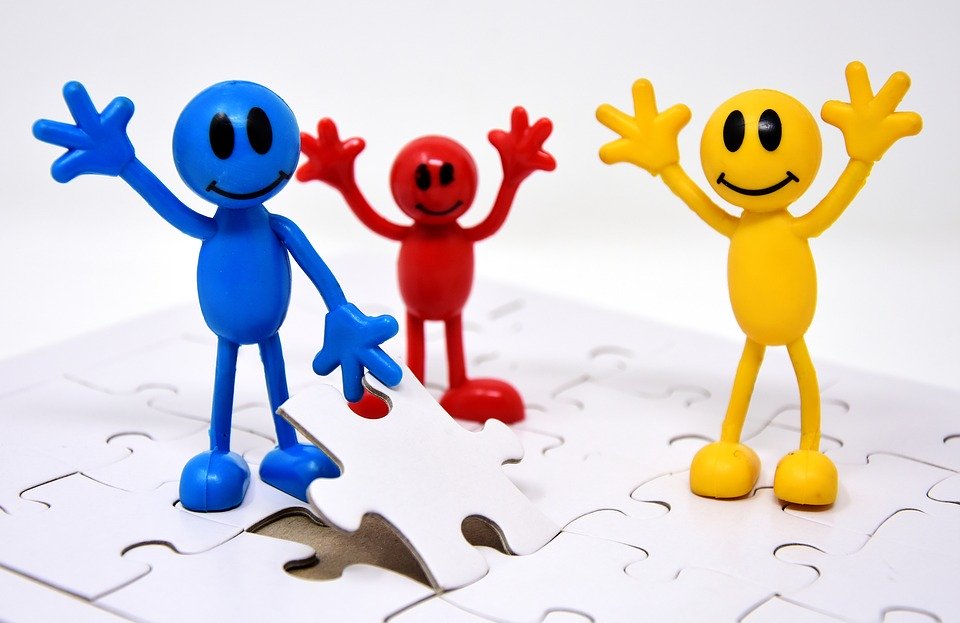 6
Skolehelsetjenesten
Foreldrerollen
Ungdommen trenger følelsesmessig støtte- ikke gi slipp for tidlig.

Tid sammen med venner beskytter mot psykiske plager.

Hjelp ungdommen med å ta ansvar for gode rutiner.

Viktig med naturlige treffpunkt i familien- ikke la ungdommen melde seg ut av familien.
[Speaker Notes: Ungdomstiden er en tid med endringer. 
Tenåringene skal gradvis ta mer ansvar for seg selv, men vi vil gjerne komme med et lite innspill: Ikke «gi slipp» for tidlig. Følelsesmessig nærhet til foreldre/de voksne hjemme er viktig utover i ungdomstiden, og for mange unge er foreldrene de viktigste støttespillerne når det oppstår ulike problemer. En må som voksen hjemme være tilgjengelig og ledig for en prat når ungdommen har behov. Så vær endel hjemme, fordi det er vanskelig å planlegge tidspunkt for "den gode samtalen"…..

I ungdomstiden blir venner viktigere, og omgangskretsen endrer seg for mange. Vær positiv til nye bekjentskaper, vis interesse og legg gjerne til rette for at de kan ta med venner hjem.
 
Gode rutiner rundt både regelmessig kosthold og søvn er viktig for trivsel og læring, og noen trenger litt hjelp til å regulere dette. 

I familien blir det ofte færre naturlige treffpunkter i denne tiden, og da er det viktig med flest mulige fellesmåltider. Ikke la ungdommen få melde seg helt ut av familien, men signaliser at de er ønsket.

Ta gjerne kontakt med oss på skolen hvis dere har bekymring for ungdommen.]
Fritidsklubber i Stavanger | Stavanger kommune
Uteseksjonen i Stavanger
Kontaktinformasjon
Livi Frøiland
Tlf: 906 34 116
Mail: livi.froiland@stavanger.kommune.no

Lene Langeland
Tlf: 404 39 408
Mail: lene.langeland@stavanger.kommune.no
Ansatte
Ledelsen
Erik Nielsen, rektor
Grete Breistein, avdelingsleder
Siri-Anne Bergum, skolesekretær

Kontaktlærere for 8.trinn:
Monica Holmen
Kent Gunnar Stølen
Jorunn H. Johnsen
Helene Lunde
Frode Småmo
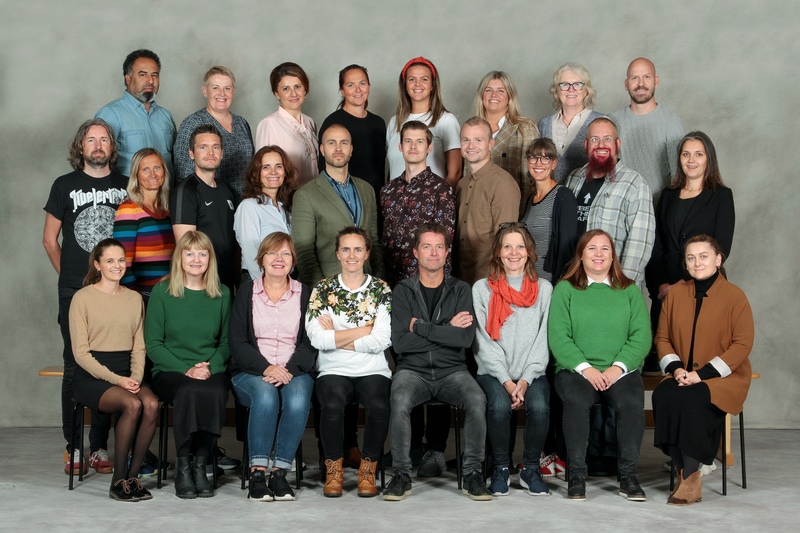 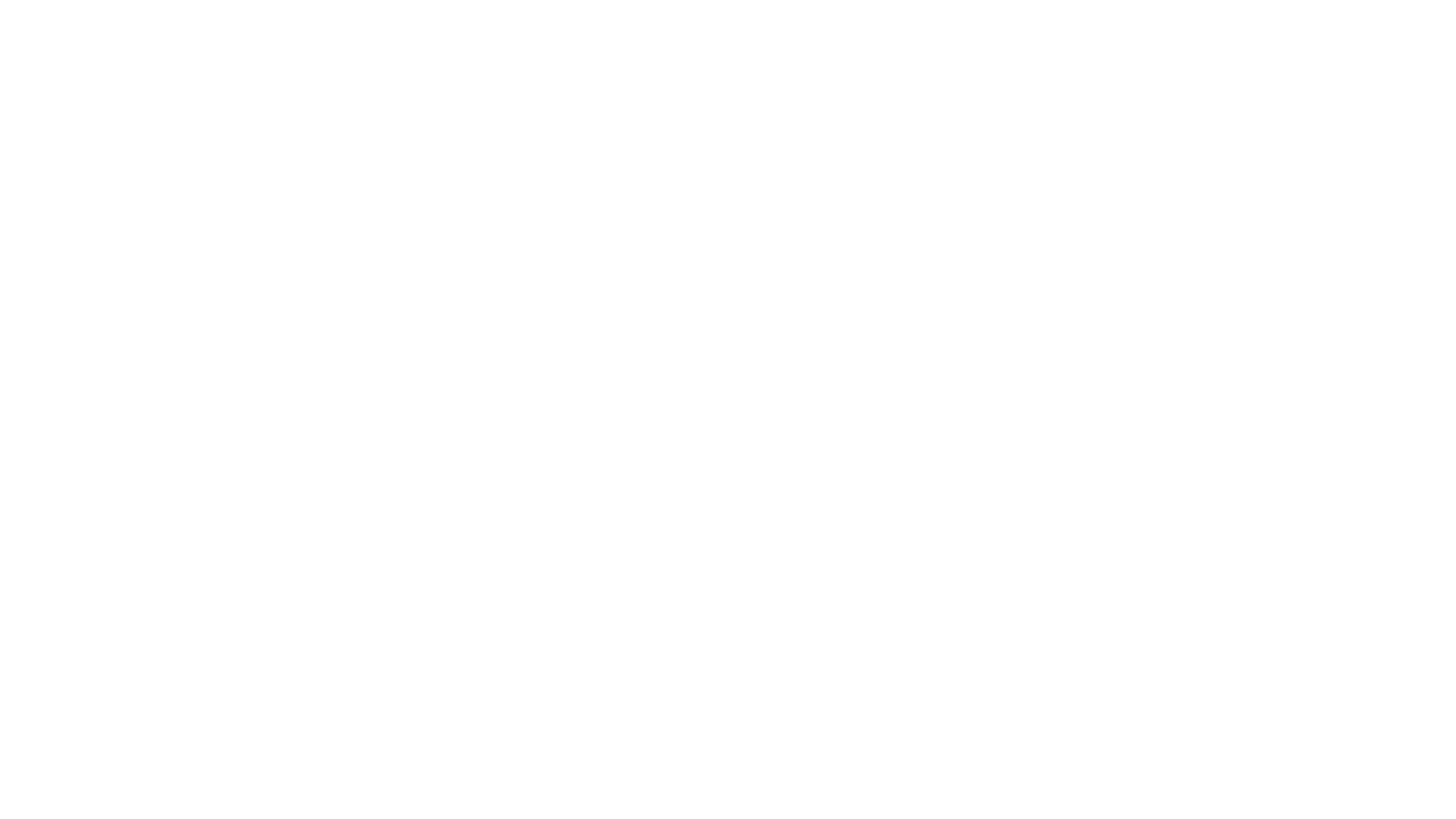 De viktigste partene i elevens skolemessige utvikling
Skolen er opptatt av trivsel, inkludering og læring
Vi ønsker å ha en åpen dialog med foresatte, lav terskel for å ta kontakt
Foreldrene har vært mye å si for hvordan elevene har det på skolen
Elever med foreldre som gir hjelp og støtte i skolearbeidet, trives bedre og gjør det bedre på skolen
Hjem-skole
Nulltoleranse mot mobbing - §9a

Alle elever har rett til å ha et trygt og godt skolemiljø som fremmer helse, trivsel og læring.
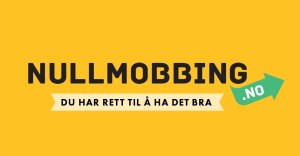 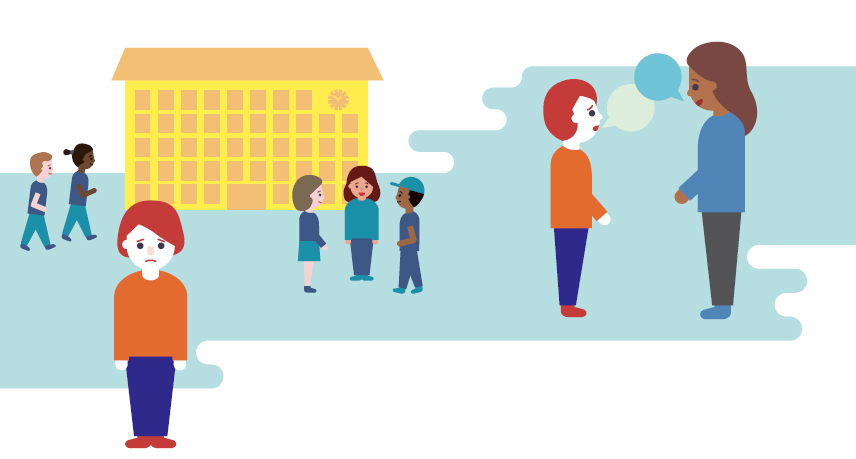 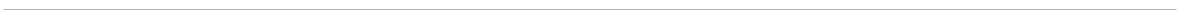 Skolen skal 
følge med på at elevene har det det trygt og godt på skolen
gripe inn og stoppe det med en gang, hvis det er mulig
si ifra til rektor
undersøke det som har skjedd
lage en plan med tiltak
Skolen handlingsplan for et godt og trygt miljø  ligger på skolens hjemmeside
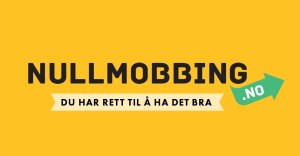 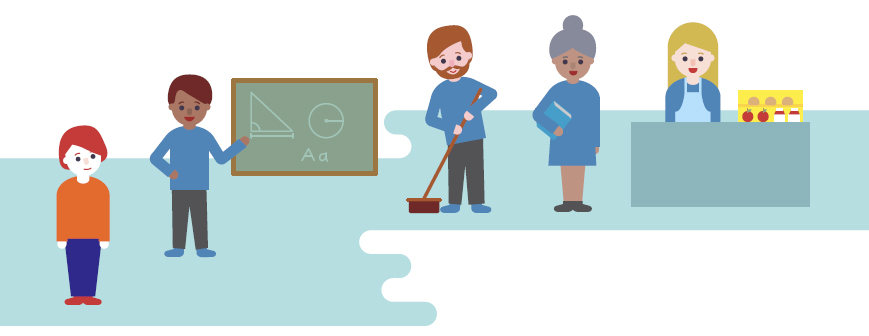 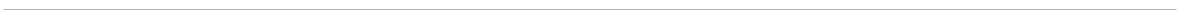 FAU
God oppstart
Positive, hyggelige og engasjerte elever
Lærerne gir gode tilbakemeldinger
Overgangen fra barneskolen til ungdomsskolen
For 8.trinnet
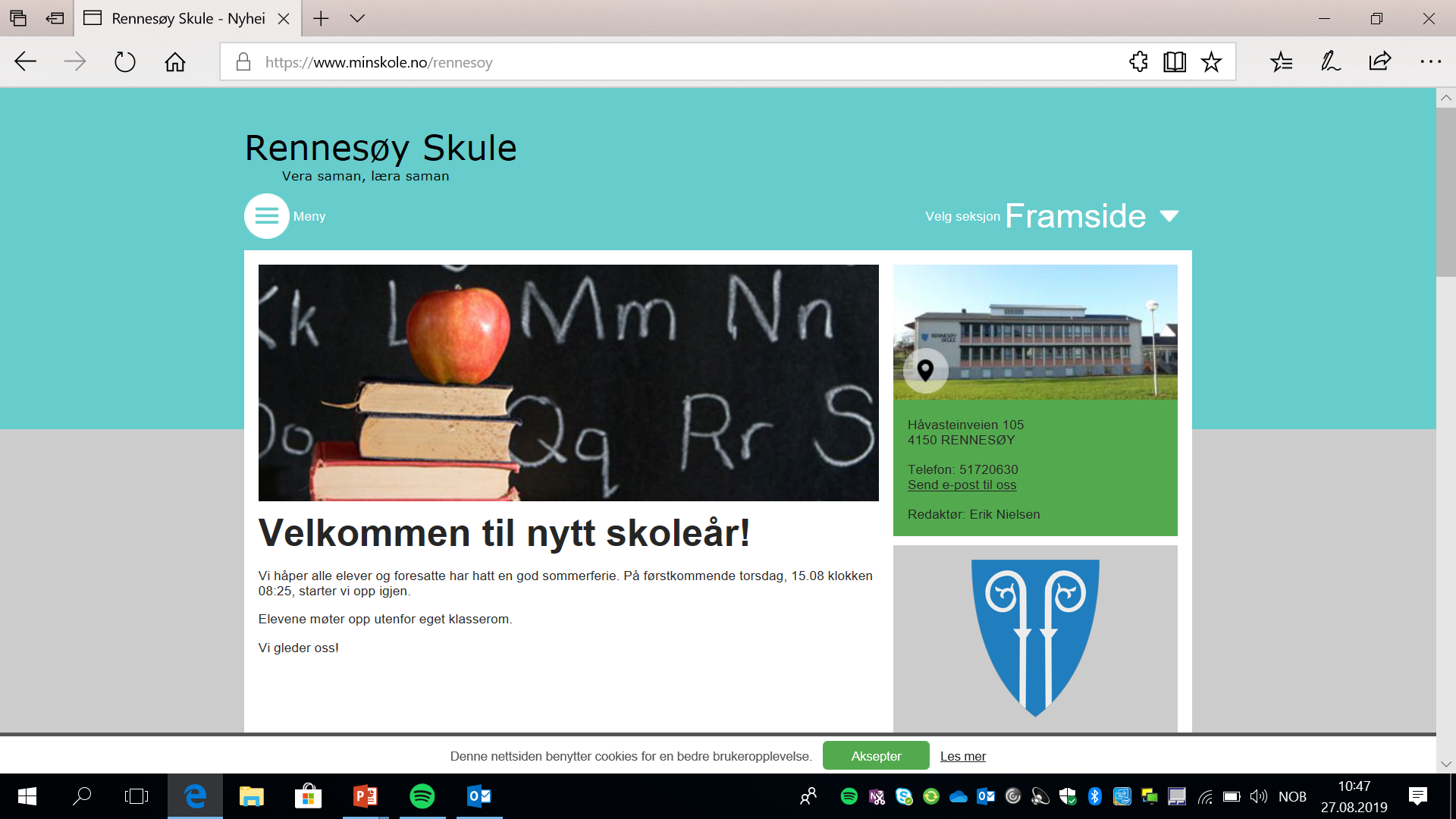 HjemmesidenHusk å abonnere
Ordensreglementet og ordensregler 
Tiltaksplan for hva som skjer ved brudd av ordensreglene
Diverse skjema (sletting av fravær, permisjonssøknad o.l)
Informasjon om §9a
Informasjon om standpunkt og eksamen og nasjonale prøver
Samarbeid og tillit